令和３年度・第3回福井県病院薬剤師会学術研修会
日時：2021年10月14日(木) 18:30〜19:30
場所：WEB形式 [Zoom]
※参加者される方は、次頁のQRコードまたはURLより、事前登録をお願いします。
「スポーツファーマシストの役割
～東京オリンピック2020の経験から～」

福井大学医学部附属病院　薬剤部・薬剤主任
　　　　　　　　　　　　
　　　　　　　　　　政田　一樹　先生
※日病薬病院薬学認定薬剤師制度（領域Ⅲ-2）0.5単位申請中
単位認定には45分以上の参加が必要となります。（Zoomログにて確認）　

単位認定には、上記に加え講演会終了後に行う 確認テストの受講が必須となります。

単位シールにつきましては後日の配布となります。
主催：福井県病院薬剤師会
令和3年度 第３回福井県病院薬剤師会学術研修会（10月14日開催）
事前参加登録方法のご案内
本会はＺＯＯＭによるＷＥＢ開催となっており、以下の URL もしくは QR コードよりアクセスし、事前登録をお願いします。（単位申請に関わりますので、正確に入力してください）

研修中または研修会終了後、上記の受講確認を行いますので、参加者 1 名に付き１台の端末での視聴をお願いします。
〈登録用URL・QRコード〉
https://us02web.zoom.us/webinar/register/WN_sshv-N_iQ6SaXrAwE7Z-Cw
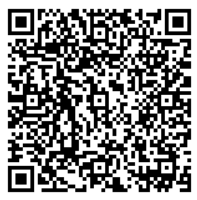 氏名、メールアドレス、所属、日本病院薬剤師会会員番号、研修シールの　希望の有無を登録していただくと視聴用のURLが記載されたメールが届きます。
登録後、メールが届かない場合、下記の可能性があります。

・登録したアドレスが間違っている
　もう一度、メールアドレスを確認の上、登録しなおして下さい。

 ・メールが迷惑メールとして扱われてしまった
　 お手数ですが 「＠zoom.us」 の受信許可設定をお願いします。
 
＊ご登録情報はこの研修会以外に利用しません。
登録等、不明な点がございましたら研修会事務局またはファイネス営業担当者までお問い合わせください。
研修会事務局　（担当：ファイネス 村瀬）　☎ 080-6368-8534
　　　　　　　　　　　　　　　　　　　　　　　　　　✉ seminar@finese.co.jp